輪流閃爍
連接方式
2
連接方式
965－
3
程式
輪流閃爍
綠、黃、紅三色LED輪流亮，每個亮一秒。
5
程式碼
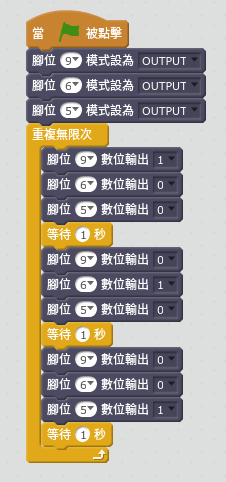 設定數位腳位為OUTPUT（輸出）
重覆執行LED亮滅的控制。
控制每個LED只亮1秒。
6